Lúčne rastliny a huby
Typické rastliny lúk a pasienkov sú lúčne byliny a trávy.
Tvoria trsy, ktoré vytvárajú trávnaté porasty
Väčšinou sú to trváce rastliny – žijú niekoľko rokov
Na lúkach rastú rastliny v určitých vrstvách – etážach:
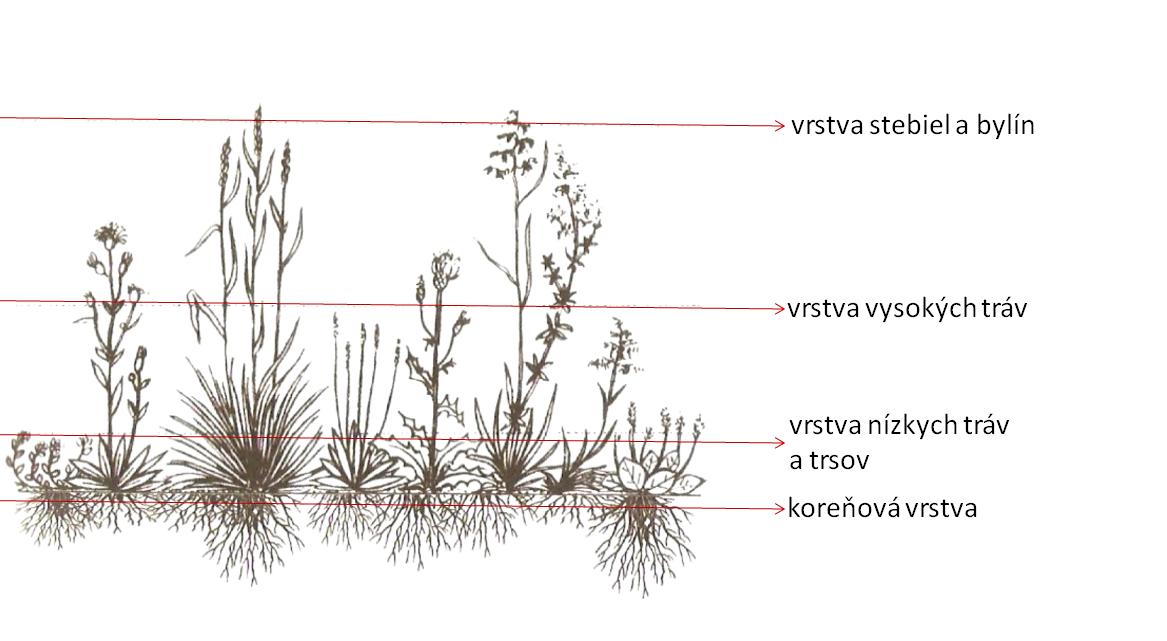 Lúčne trávy
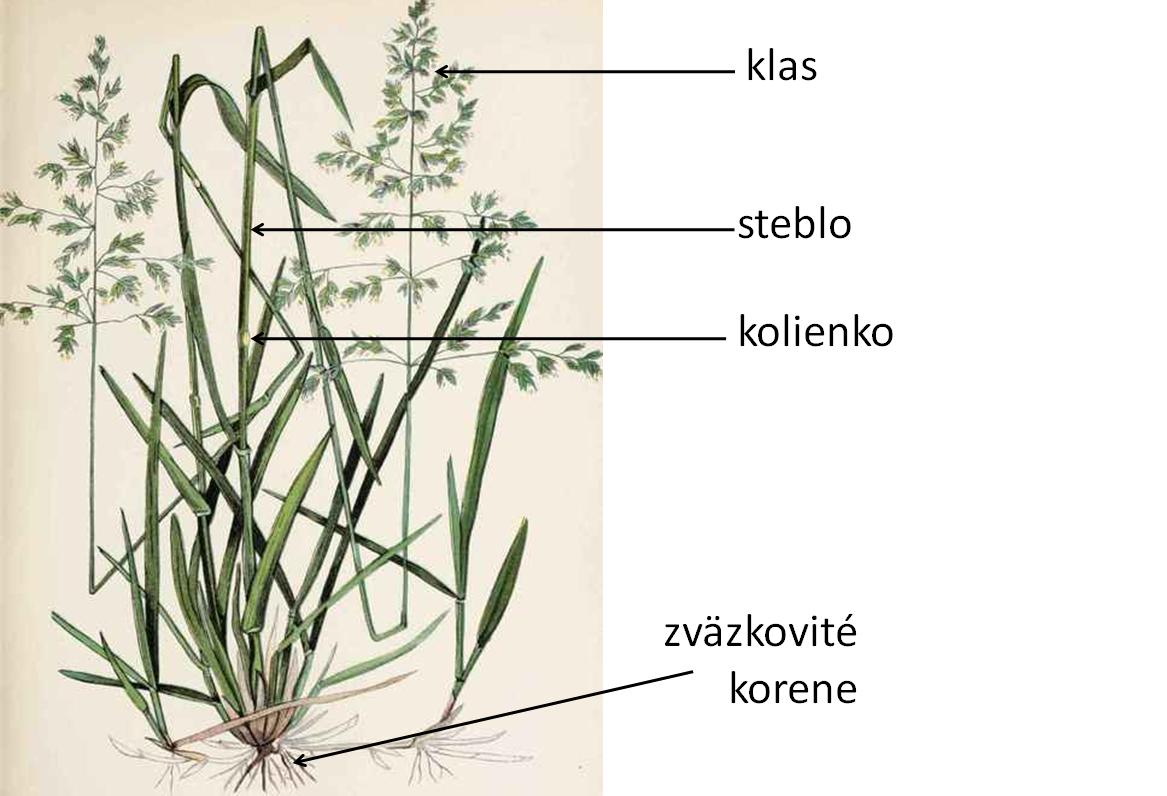 Lúčne trávy
lipnica
reznačka		timotejka
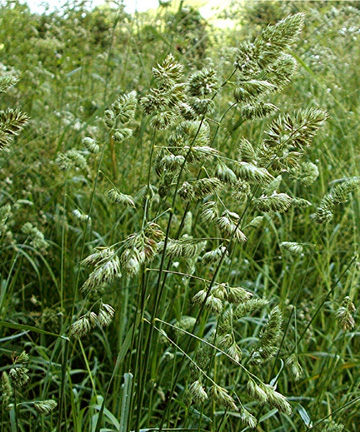 Rozdiely:
Lipnica
Reznačka
Timotejka
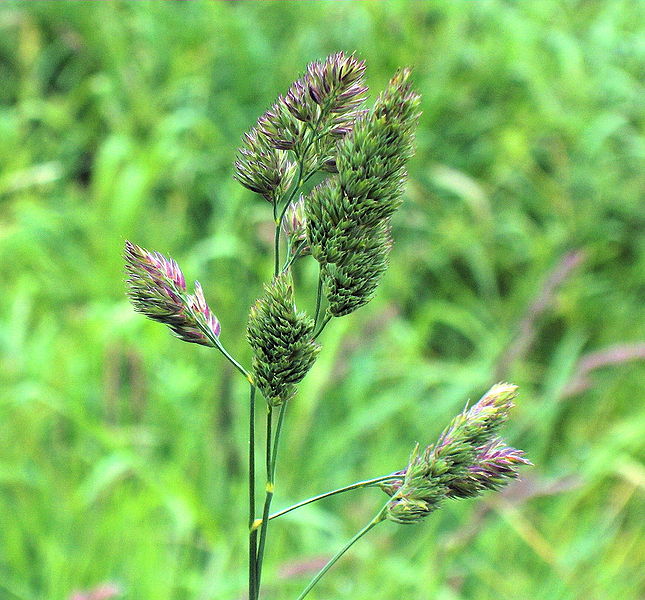 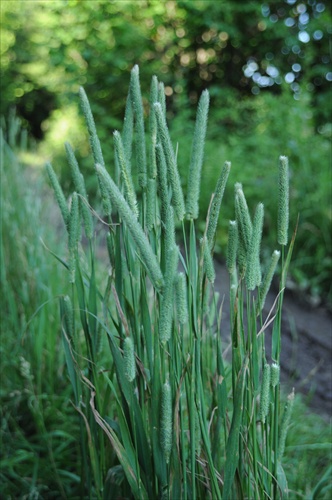 Lúčne byliny
mokré lúky: kukučka, iskerník, nezábudka, záružlie
suché lúky: margaréta, zvonček, rebríček, šalvia, pakost
liečivé rastliny: dúška materina, rumanček, rebríček obyčajný
chránené rastliny: vstavačovec májový, hlaváčik jarný
Iskerník prudký
Zvonček konáristý
Margaréta biela
Kukučka lúčna
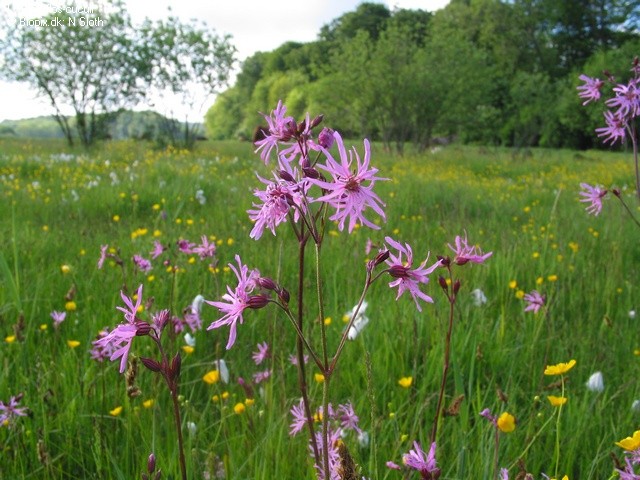 Záružlie močiarne
Rebríček obyčajný
Nezábudka močiarna
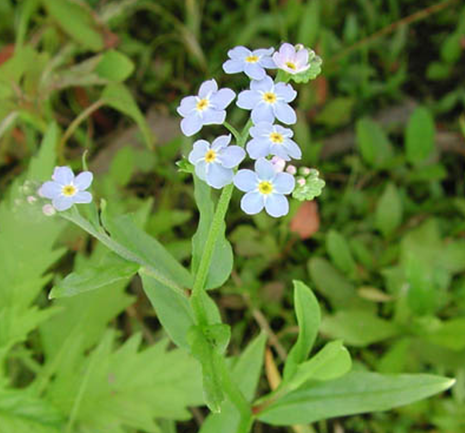 Pakost lúčny
Rumanček kamilkový
Vstavačovec májový 			Hlaváčik jarný
Šalvia lúčna
Dúška materina
Lúčne huby
jedlé huby: pečiarka poľná, bedľa vysoká, tanečnica poľná
Bedľa vysoká		  Tanečnica poľná
Pečiarka poľná		     Muchotrávka zelená
Smrteľne jedovatá, na hlúbiku má pošvu
Mýli sa s muchotrávkou zelenou
pošva